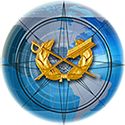 HIPAA
Updated 
1 September 2024
Standard Training Package
[Speaker Notes: Select Note Pages contain instruction comments to assist with your presentation.

This Standard Training Package (STP) is current as of September 2024. It was developed with the assistance of the Medical Center of Excellence. To ensure this is the most current version, please go to https://tjaglcs.army.mil/  and locate the STPs within the “Resources" area/box of the tjaglcs site.]
Topics of Discussion
Health Insurance Portability and Accountability Act (HIPAA)

Military Command Exception
2
Purpose of HIPAA Privacy Rule
A major goal of HIPAA is to assure that individuals’ health information is properly protected while allowing the flow of health information needed to provide and to promote high quality health care.  

HIPAA strikes a balance that permits important uses of information, while protecting the privacy of people who seek health care.
3
Who is Covered?
Business Associate (BA)
A person or entity that is not a member of the covered entity’s workforce, that performs a function or activity for the covered entity using PHI (e.g., independent medical transcriptionist, Garrison legal office, DOJ, managed care support contractors)
 BA Agreement
A BA may not use or further disclose such information in violation of statute/regulation
Not needed if individual/office covered by the DoD Regulation
4
[Speaker Notes: Business Associates are covered under HIPAA.  A business associate is someone who is not a member of the covered entity’s workforce that performs a function or activity for the covered entity using PHI.

-This would include members of the garrison legal office who might be performing some of the functions I mentioned earlier such as advising the MTF on medical-legal issues or assisting with the investigation of medical malpractice claims.  Because those attorneys do not work in or for the MTF directly, they are not considered part of the covered entity’s workforce, but they are business associates.

Both TMA and the MTFs have business associates.  Business Associates meet one of two definitions They can be either those who act on behalf of a covered entity , but other than as a member of the workforce, performing, or assisting in the performance of a function or activity involving the use or disclosure of individually identifiable health information or providing, other than in the capacity of a member of the workforce of such covered entity, legal, actuarial, accounting, consulting, data aggregation, management, administrative, accreditation, or financial services to or for such covered entity, where the provision of the service involves the disclosure of individually identifiable health information.  Health Care Providers, acting as providers, are not business associates.  We are required to bind our business associates to follow the HIPAA privacy rule as we are bound to follow it.
TMA for its business associates, the principle ones being the MCSCs, has or is putting business associate language into its contracts.
To the extent that the Business Associate is subject to the DoD Medical Privacy Regulation no separate business associate agreement is necessary.  An example of a business associate that would require no agreement would be the SJA Office of a Military Installation.  For example the MDW SJA might provide legal advice to the Rader Clinic at Fort Myer, VA.  The Clinic would not be required to have a business associate agreement with the SJA even though he/she is not a member of its workforce.  For those non-DoD entities that are business associates we have drafted and provided to the Service Representatives a template clause which can be inserted  into contracts at the post, camp and station level which includes all appropriate provisions.


-Note that for some business associates of the MTF, such as contractors that perform certain covered functions, the MTF must have the business associate sign a business associate agreement or “BAA” agreeing to protect PHI in accordance with the Privacy Rule.  

HOWEVER, the DOD Health Information Privacy Regulation, DoD 6025.18-R, eliminates the need for any BAAs between any agencies of the DoD,  as we are all required to comply with the regulation.

Short of a BAA, HIPAA has a provision for “other arrangements” for those who perform  a function for the covered entity “required by law,” as long as there are satisfactory assurances.  The primary example of this is the Department of Justice defending the US in malpractice cases.]
What is Covered?
Protected Health Information (PHI)
Individually identifiable health information including demographics, in electronic, paper or oral medium 
Held by covered entities or their business associates
Relates to the past, present, or future - 
Physical or mental health of an individual
Provision of health care to an individual
Payments for health care
Can be used to identify the individual or there is a reasonable basis to believe it could be used to identify the individual 
MTF/Unit Surgeon’s responsibility is to protect & safeguard a patient’s PHI
5
What is not covered by HIPAA?
Drug testing program of DoD
Provision of healthcare to foreign national beneficiaries of MHS OCONUS
DNA repository
Provision of healthcare to enemy POWs and other detainees
Education records maintained by DoDs schools
Records maintained by DoD day care centers
Military Entrance Processing Stations 
Reserve component medical activities outside the MTF
6
General Prohibition
PHI shall not be used or disclosed UNLESS patient provides an authorization OR under specifically permitted purposes.
Standard Uses and Disclosures of PHI:
To the individual
For treatment, payment, or health care operations (TPO)
Pursuant to an authorization
As specifically permitted by the HIPAA Privacy Rule
7
Minimum Necessary
The HIPAA Privacy Rule requires covered entities to take reasonable steps to limit the use or disclosure of, and requests for, PHI to the minimum necessary to accomplish the intended purpose.
The Minimum Necessary rule does not apply to the following:
Disclosures to or requests by a health care provider for treatment, payment, or healthcare operations purposes 
Disclosures to the individual who is the subject of the information 
Uses or disclosures made pursuant to an individual’s authorization
Uses or disclosures that are required by other laws
8
Specifically Permitted Disclosures
For the permitted uses and disclosures listed below, a patient’s opportunity to agree or object is not required:
Victims of abuse, neglect or domestic violence
Health oversight activities
Workers’ compensation
Research (minimal risk)
Public health activities
About decedents
Cadaver organ, eye or tissue donation purposes
As required by law
Avert serious threats to health or safety
Specialized government functions
Judicial and administrative proceedings
Law enforcement purposes
9
Disclosure for Healthcare Operations
Carrying out the following activities of the covered entity:
Quality Assurance Activities
Reviewing the competence or qualifications of health care professionals
Medical review, legal services and auditing functions
Management and general administrative activities (i.e., customer service)
Population-based activities relating to improving health or reducing healthcare costs
Contacting of healthcare providers and patients with information about treatment alternatives
Conducting healthcare training programs
10
[Speaker Notes: DL1.1.13. Healthcare Operations. Any of the following activities of the covered entity to the extent that the activities are related to covered functions: 
DL1.1.13.1. Conducting quality assessment and improvement activities, including evaluation and development of clinical guidelines outcome, if obtaining general knowledge is not the primary purpose of any studies resulting from such activities; population-based activities relating to improving health or reducing healthcare costs, protocol development, case management and care coordination, contacting of healthcare providers and patients with information about treatment alternatives; and related functions that do not include treatment. 
DL1.1.13.2. Reviewing the competence or qualifications of healthcare professionals, evaluating practitioner and provider performance, health plan performance, conducting training programs in which students, trainees, or practitioners in areas of healthcare learn under supervision to practice or improve their skills as healthcare providers, training of non-healthcare professionals, accreditation, certification, licensing, or credentialing activities. 
DL1.1.13.3. Underwriting, premium rating, and other activities relating to the creation, renewal or replacement of a contract of health insurance or health benefits, and ceding, securing, or placing a contract for reinsurance of risk relating to claims for healthcare (including stop-loss insurance and excess of loss insurance). 
DL1.1.13.4. Conducting or arranging for medical review, legal services, and auditing functions, including fraud and abuse detection and compliance programs.]
The Military Exception
Army policy is to support a CDR's need for health information to support his/her mission.  
Commander or designee must exercise authority over Soldier 
Commanders are not authorized unfettered access to a Soldier's PHI - only authorized medical information that limits the Soldier's ability to perform his duty.  
Does not apply to civilians, retirees, or family members. 
The Privacy Rule is permissive – there is no duty to disclose a Soldier's PHI.
11
The Military Exception
PHI may be used or disclosed for activities deemed necessary by appropriate military command authorities to assure the proper execution of the military mission.
These are generally used to:
determine the Soldier’s fitness for duty,
determine the Soldier’s fitness to perform any particular mission, 
report on casualties in any military operation, or
carry out any other activity IAW applicable military regulations or procedures.
12
Fitness for Mission
PHI may be used or disclosed to determine the Soldier's fitness to perform any particular mission, assignment, order, or duty, including compliance with any actions required as a precondition to performance of such mission, assignment, order, or duty. Communicate via profile form. 
Examples:
To report results of physical examinations and profiling IAW AR 40-501, e.g., Soldier is prescribed medication that interferes with performance of duties, such as driving or carrying a weapon.
To medically administer flying restrictions
Meets medical standards for deployment
Pregnancy, diabetes requiring oral medication for control, seizure disorders, cardiac arrhythmias, permanent pacemakers, asthma, history of heat injuries, etc.
13
Disclosure to Command Authorities
If use is not by Commander personally, the Commander must designate user in writing
No access to psychotherapy notes without patient authorization
MTF required to account for disclosures made to commander/unit
Legal Counsel should act as honest broker if dispute between CDR & MTF/Unit Surgeon 
Only release medical conditions that affect the Soldier's fitness for duty/mission 
Prescription for birth control medication/self-referral to mental health not required for duty/mission
14
MTF Will Inform Command of a Soldier’s Condition
Injury indicates a safety problem or a battlefield trend
Risk of heat/cold injury
Seriously ill or very seriously ill
Prescribed medications that could impair performance (may cause drowsiness or dizziness, unsafe to drive, inhibit reaction time, etc.) 
Medical condition impairs duty performance
Heat Stroke; profile restrictions; 
Serious risk of harm to a specific military operational mission to include cognitive deficits that could result in inadequate judgment.

* MTF Commander and/or unit surgeon will proactively inform a commander of a Soldier’s medical condition within 24 hours
15
Questions
[Speaker Notes: Facilitator Note: 
  Questions or comments about this brief may be referred to the Training Developments Directorate (TDD), The Judge Advocate General’s Legal Center and School (TJAGLCS), by submitting a support desk ticket at JAG University at https://jagu.army.mil]